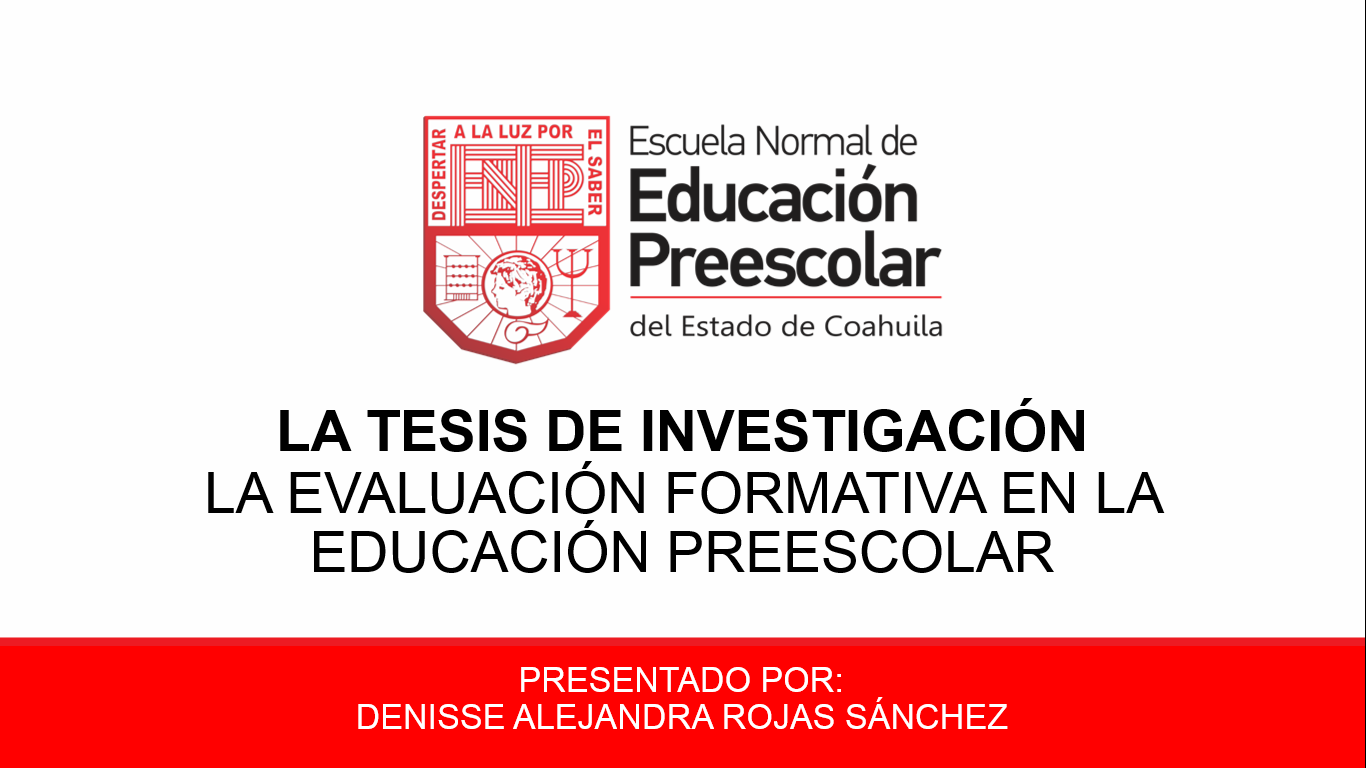 TESIS DE INVESTIGACIÓN
 LA EVALUACIÓN FORMATIVA EN LA EDUCACIÓN PREESCOLAR
Denisse Alejandra Rojas Sánchez
¿Por qué seleccionar la Tesis de investigación como modalidad de titulación?
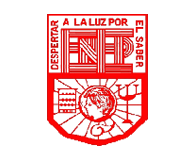 Secretaría de Educación Pública (SEP), 2012
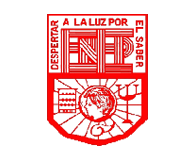 [Speaker Notes: Hsdhfsdhgfkjshflhlfh

Lkdjflskdjf
dsdfsdfsd]
Objetivo  general
Identificar cómo se dan los procesos de evaluación formativa durante la contingencia por covid-19 y las diferencias que hay de la que se ejecuta en tiempos normales desde la experiencia de las educadoras practicantes, para identificar los rasgos característicos de la manera de operarla y poder hacer una serie de recomendaciones generales con base en los resultados que permiten mejorar su desempeño y con ellos posteriormente el de los niños con que trabajamos en los jardines.
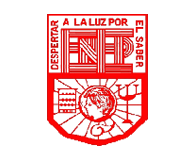 Problema
Actividades aplicadas
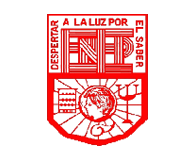 Planteamiento del problema
Construcción del Marco Teórico
Marco referencia
Diseño del instrumento
Retos y oportunidades
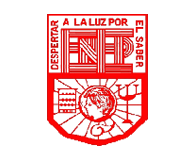 ¡Gracias!